Epidemiology Made Simple for the SCHOOL NURSE
Angie McDonald ADN, RN, NASSNC
KDE State School Nurse Consultant
Michelle Malicote BSN, RN, NASSNC
KDPH School Health Branch Manager
2022
Objectives:
Understand what epidemiology is and what an epidemiologist does
Can identify the kinds of infectious diseases that might be found in schools
Understand what an "outbreak" is and how it is investigated
Identify components of the EPI-TRIANGLE
Can calculate incidence, prevalence and rate for a community
Can identify strategies for implementing primary, secondary and tertiary prevention in the school setting
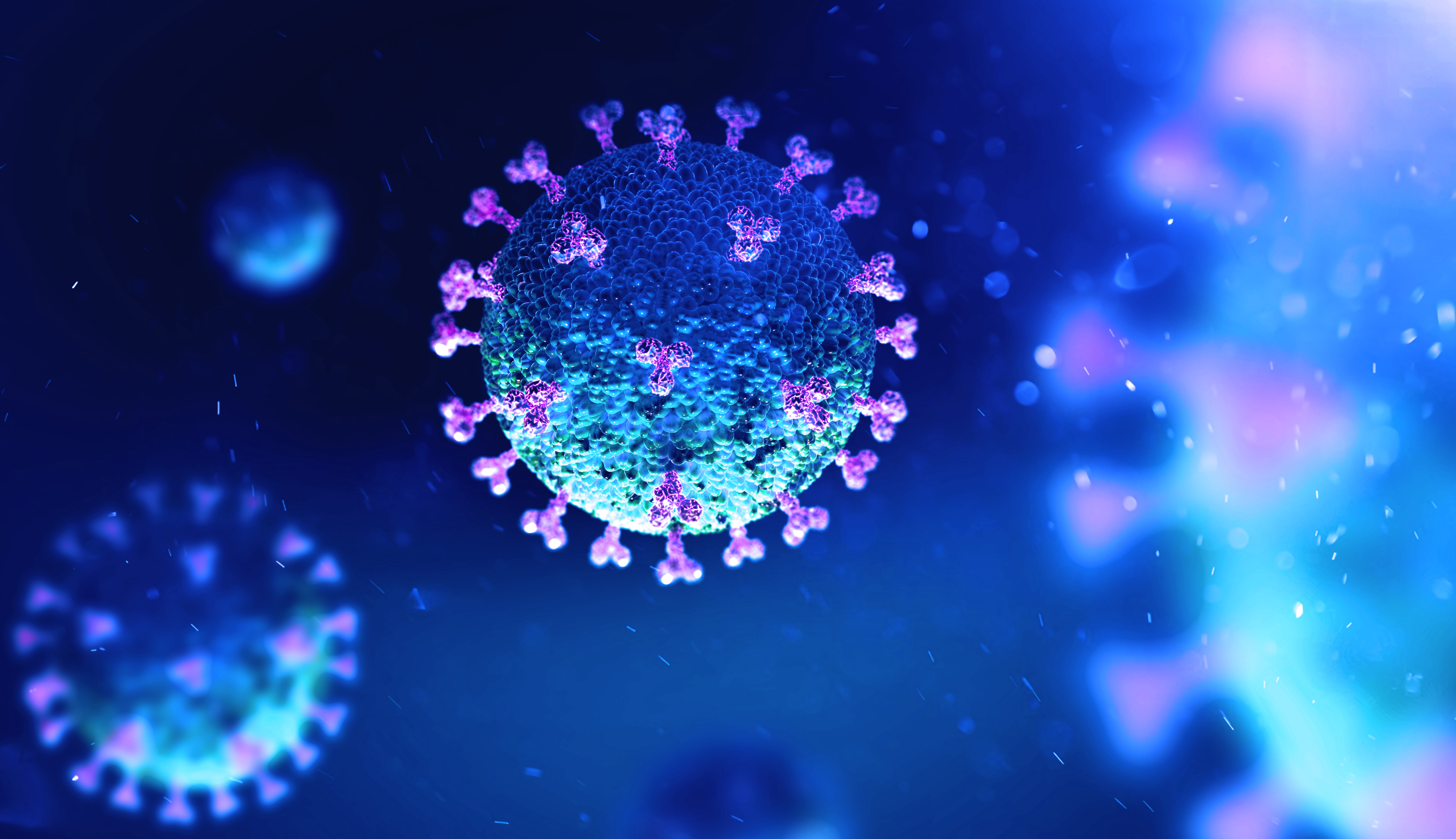 Epidemiology is:
The study of the spread, transmission and incidences of disease or injury within a population and the application of that study to the control of health problems
What does an epidemiologist do?
Studies disease and public health issues and tries to produce solutions on how to fix them
The Purpose of Epidemiology in Public Health Practice is to:
•Discover the agent, host and environmental factors that affect health
•Determine the relative importance of causes of illness, disability and death
•Identify those segments of the population that have the greatest risk from specific causes of ill health
•Evaluate the effectiveness of health programs and services in improving population health
Epidemiology Key Terms:
Epidemic or Outbreak: disease occurrence among a population that is in excess of what is expected in a given time and place.
Cluster: group of cases in a specific time and place that might be more than expected
Endemic: disease or condition present among a population at all times
Pandemic: a disease or condition that spreads across regions
Rate: number of cases occurring during a specific period; always dependent on the size of the population during that period
Infectious Diseases are:
An outbreak or an epidemic exists when:
A Model to study HEALTH PROBLEMS:
The Epidemiologic Triangle, sometimes referred to as the Epidemiologic Triad, is a tool that scientists use for addressing the three components that contribute to the spread of disease: an external agent, a susceptible host and an environment that brings the agent and host together
The Agent—“What”
Vertex 1. The Agent—“What”- The agent is the cause of the disease. The agent is usually a microbe, an organism too small to be seen with the naked eye. Most people call an agent a “germ”
Bacteria
Virus
Fungi
Protozoa
The Host — “Who”
Vertex 2. The Host — “Who”- Hosts are organisms, usually humans or animals, which have been exposed to and harbor a disease. The host can be the organism that gets sick, as well as any animal carrier (including insects and worms) that may or may not get sick. The same microbe affects different hosts in different ways
Although the host may or may not know it has the disease or have any outward signs of illness, the disease does take lodging from the host. The “host” heading also includes symptoms of the disease. Different people may have different reactions to the same agent. For example, adults infected with the virus varicella (chickenpox) are more likely than children to develop serious complications
The Environment—“Where”
Vertex 3. The Environment — “Where”- The environment is the favorable surroundings and conditions outside the host that cause or allow the disease to be transmitted. Some diseases live best in dirty water. Others can survive only in blood
Many infectious disease microbes live in the mucus in your nose and mouth
 Still others, like E. coli, thrive in warm temperatures, but are killed by high heat. Other environment factors include the season of the year (in the U.S., the peak of the flu season is between November and March, for example)
TIME:
In the center of the Triangle is time. Most infectious diseases have an incubation period — the time between when the host is infected and when disease symptoms occur
Time may also describe the duration of the illness or the amount of time a person can be sick before death or recovery occurs
Time also describes the period from an infection to the threshold of an epidemic for a population
Slide 14
The mission of an epidemiologist is to break at least one of the sides of the triangle, disrupting the connection between the environment, the host and
the agent and stopping the continuation of disease
Comparing Population Characteristics:
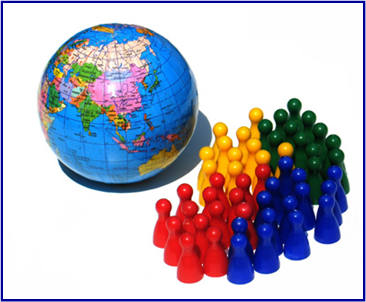 Rates help us compare health problems among different populations that include two or more groups who differ by a selected characteristic
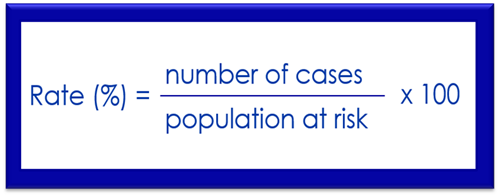 Rate Formula:
To calculate a rate, we first need to determine the frequency of disease, which includes:
•the number of cases of the illness or condition we are counting, 
•the size of the population at risk, and 
•the period during which we are calculating the rate.
After the frequency of disease is identified, the illness rate is calculated by dividing the number of cases of disease for the selected period by the size of the population at risk for that same period. Then, that number is multiplied by 100
This formula provides the number of cases as a percentage of the population for a given period
Incidence and prevalence:
Incidence:

Number of NEW cases of a disease or injury within a population during a specified amount of time
Prevalence:

Number of ALL cases of a disease or injury within a population during a specified amount of time, includes both new and pre-existing cases
Outbreak Investigation:
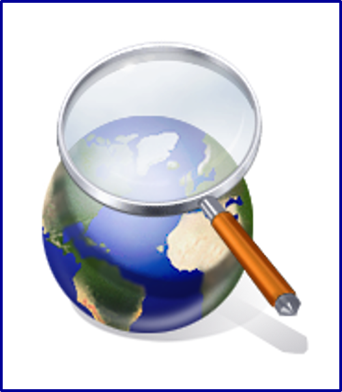 These steps include:
•establishing the existence of an outbreak
•preparing for fieldwork
•verifying the diagnosis
•defining and identifying cases
•using descriptive epidemiology
•developing hypotheses  
•evaluating the hypotheses
•refining the hypotheses
•implementing control and prevention measures and communicating findings
Contract Tracing:
Rapid notification of exposure
Contact interview
      a. Testing and Quarantine/isolation instructions 
      b. Assessing self-quarantine needs
3. Medical monitoring
     a. Monitoring and isolation instructions
4. Contact close out
CDC Contact Tracing
Contact Tracing Workflow
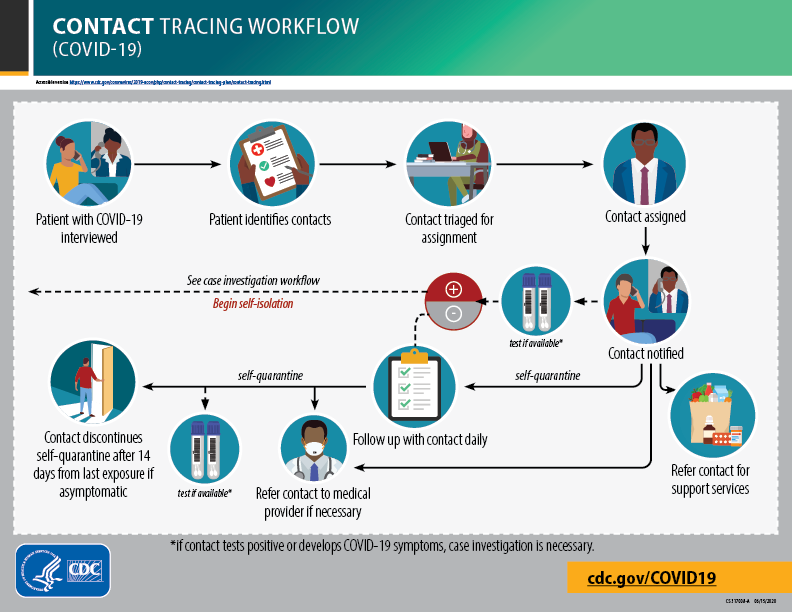 PRIMARY PREVENTION:
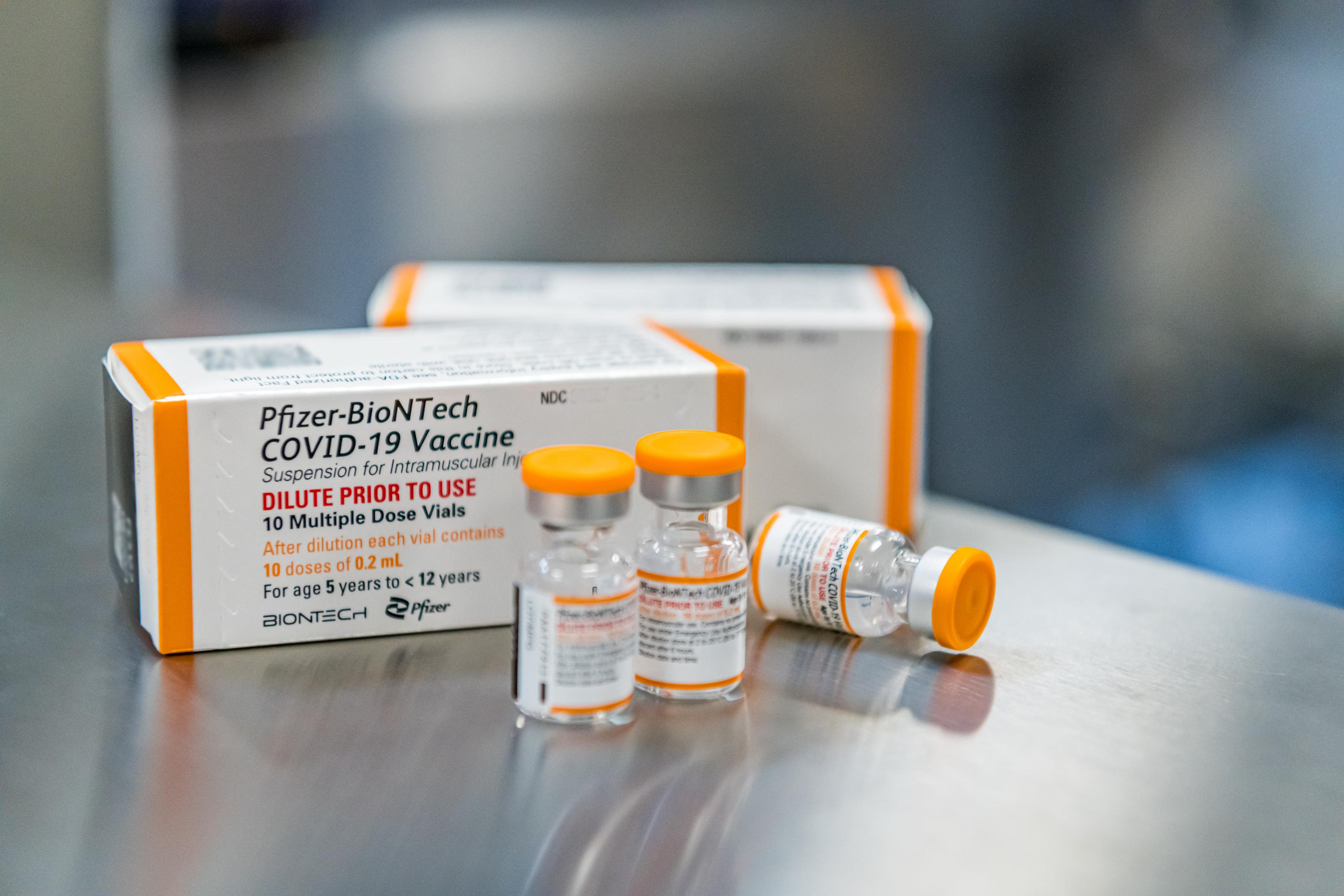 Is when we prevent the initial occurrence of a disease.
When we give a vaccine, the goal is to prevent that child from ever getting that disease (or a milder case if they get that disease)
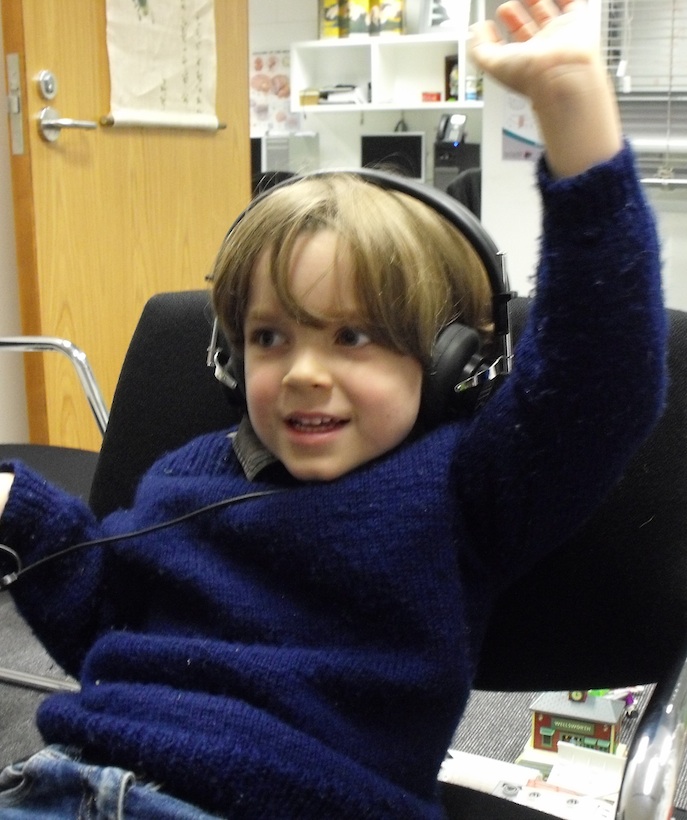 SECONDARY PREVENTION:
Focus on “early detection” of the disease so we can limit the severity of the disease
Key secondary prevention activity are SCREENINGS…………
Screening to catch early and limit the severity
This Photo by Unknown Author is licensed under CC BY
TERTIARY PREVENTION:
References:
Understanding the Epidemiologic Triangle through Infectious Disease

Epidemology, Incidence, Prevalence, Community Education and Prevention "YOU TUBE VIDEO"

CDC Introduction to Epidemology 

CDC Contract Tracing for COVID-19
Contact Information:
Angie McDonald ADN, RN, NASSNC
KDE State School Nurse Consultant
Angela.Mcdonald@education.ky.gov

Michelle Malicote BSN, RN, NASSNC
KDPH School Health Branch Manager
Michelle.Malicote@ky.gov
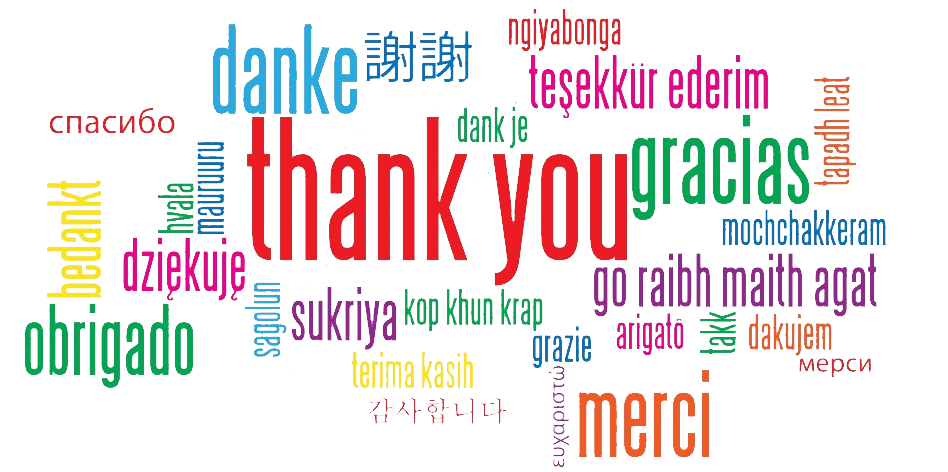